CryptographyCS 555
Week 2: 
Computational Security against Eavesdropper
Constructing Secure Encryption Schemes against Eavesdropper
Chosen Plaintext Attacks and CPA-Security

Readings: Katz and Lindell Chapter 3.1-3.4
1
Fall 2018
Recap
Historical Ciphers (and their weaknesses)
Caesar Shift, Substitution, Vigenère

Three Equivalent Definitions of Perfect Secrecy

One-time-Pads
2
Principles of Modern Cryptography
Proofs of Security are critical
Iron-clad guarantee that attacker will not succeed (relative to definition/assumptions) 
Experience: intuition is often misleading in cryptography
An “intuitively secure” scheme may actually be badly broken.

Before deploying in the real world
Consider definition/assumptions in security definition
Does the threat model capture the attackers true abilities?
3
Perfect Secrecy
4
Perfect Secrecy
Would it be appropriate to use one time pads for message broadcast?
 (assume lifetime supply of one-time pads already exchanged)
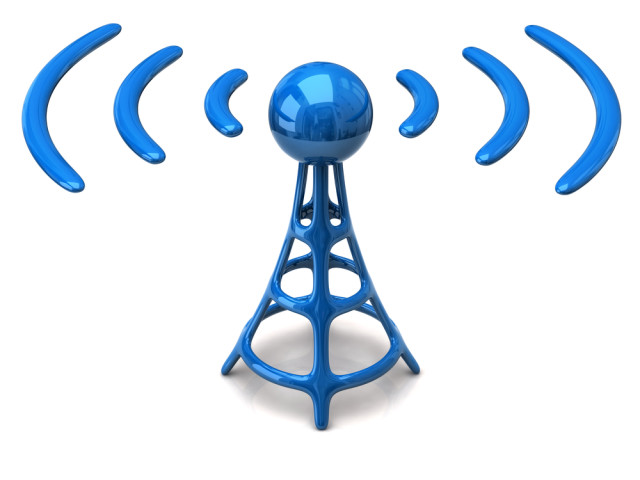 5
Perfect Secrecy
Would it be appropriate to use one time pads for message routing on the internet?  (assume lifetime supply of one-time pads already exchanged)
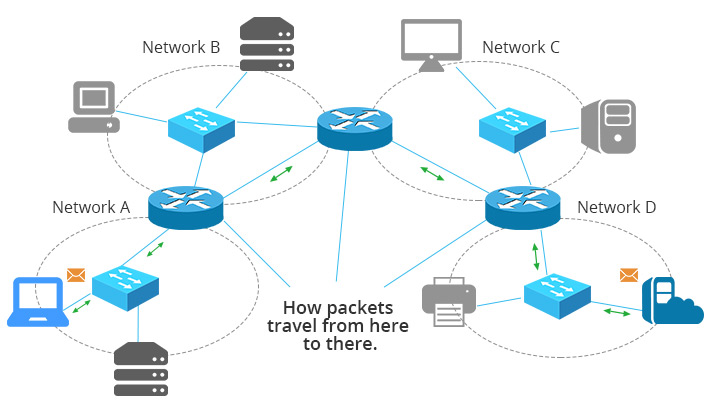 6
Week 2: Topic 1: Computational Security
7
Recap
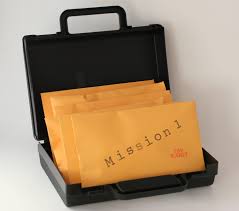 8
What if we want to send a longer message?
K1,K2,K3
K1,K2,K3
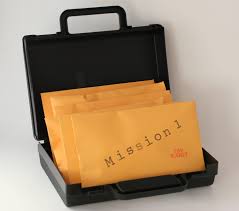 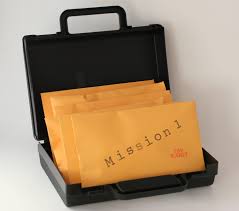 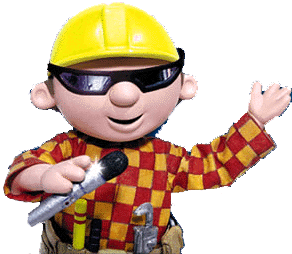 9
[Speaker Notes: Alice doesn’t respond to Bob since they are out of one-time-pads so they stop talking. Can we save their relationship?]
What if we want to send many messages?
K1,K2,K3
K1,K2,K3
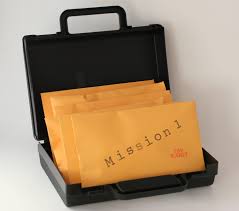 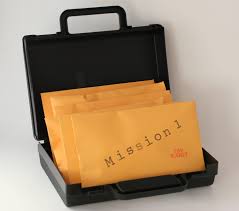 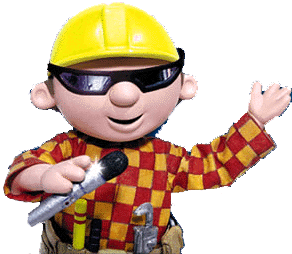 10
[Speaker Notes: Alice doesn’t respond to Bob since they are out of one-time-pads so they stop talking. Can we save their relationship?]
Can we save their relationship?
K1,K2,K3
K1,K2,K3
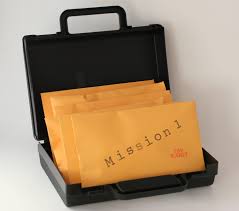 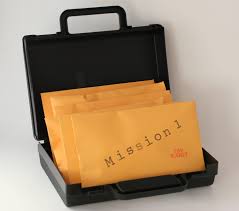 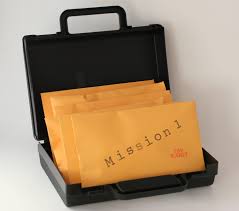 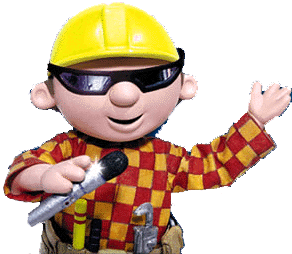 11
[Speaker Notes: Alice doesn’t respond to Bob since they are out of one-time-pads so they stop talking. Can we save their relationship?]
Perfect Secrecy vs Computational Security
12
Current Goal
Define computational security in presence of eavesdropper who intercepts a single (long) message
If you don’t understand what you want to achieve, how can you possibly know when (or if) you have achieved it?
Show how to build a symmetric encryption scheme with computational security in the presence of an eavesdropper.
Define computational security against an active attacker who might modify the message
Define computational security for multiple messages in presence of an eavesdropper
13
Concrete Security
“A scheme is (t,)-secure if every adversary running for time at most t succeeds in breaking the scheme with probability at most ”
Example: t = 260 CPU cycles
9 years on a 4GHz processor
< 1 minute on fastest supercomputer (in parallel)
Full formal definition needs to specify “break”
Important Metric in Practice
Caveat 1: difficult to provide/prove such precise statements
Caveat 2: hardware improves over time
14
Asymptotic Approach to Security
15
Asymptotic Approach to Security
16
Asymptotic Approach to Security
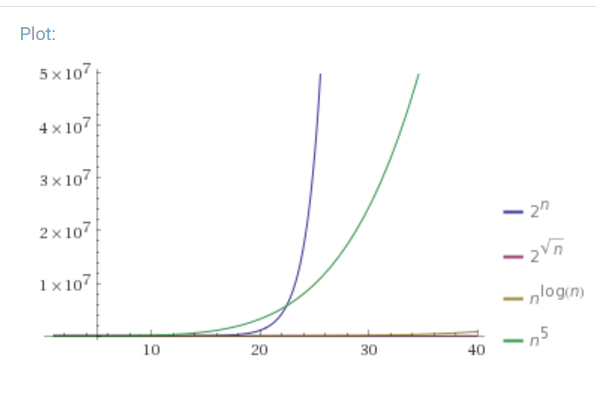 17
Asymptotic Approach to Security
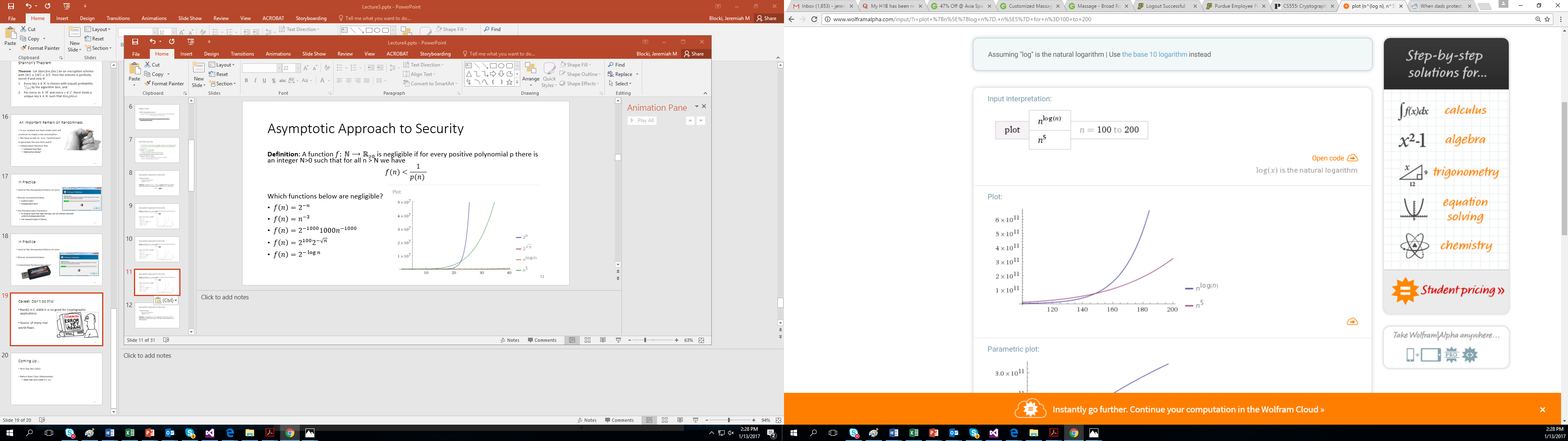 18
Asymptotic Approach to Security
Definition: An (randomized) algorithm A runs in polynomial time if there exists a polynomial p(.) such that for every n-bit input x, A(x) terminates in at most p(n) steps in expectation.

Intuition: If an algorithm A does not run in polynomial time then, for sufficiently large n, it will quickly become impractical for any attacker to run the algorithm A.
19
Asymptotic Approach to Security
20
Advantages of Asymptotic Approach
Closure
If subroutine B runs in polynomial time and algorithm A makes poly(n) queries to the subroutine B then A also runs in polynomial time.
If f and g are negligible functions then h(n) = f(n)+g(n) is a negligible function
If p(.) is a positive polynomial, and f(.) is a negligible function then the function g(n)=f(n)p(n) is also negligible.
Church-Turing Thesis: “reasonable” model of computations are all polynomially equivalent. 
Implication: No need to worry about different models of computation (circuits, random access machines, etc…)
Disadvantage: Limited guidance on how big to make security parameter n in practice.
21
Private Key Encryption Syntax (Revisited)
Requirement: all three algorithms run in probabilistic polynomial time
Trusted Parties (e.g., Alice and Bob) must run Gen in advance to obtain secret k.
22
Private Key Encryption Syntax (Revisited)
Requirement: all three algorithms run in probabilistic polynomial time
Trusted Parties (e.g., Alice and Bob) must run Gen in advance to obtain secret k.
23
Adversarial Indistinguishability Experiment
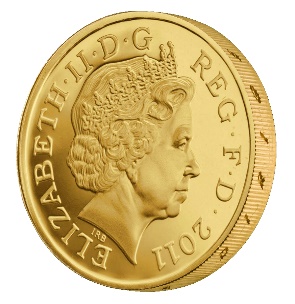 m0, m1
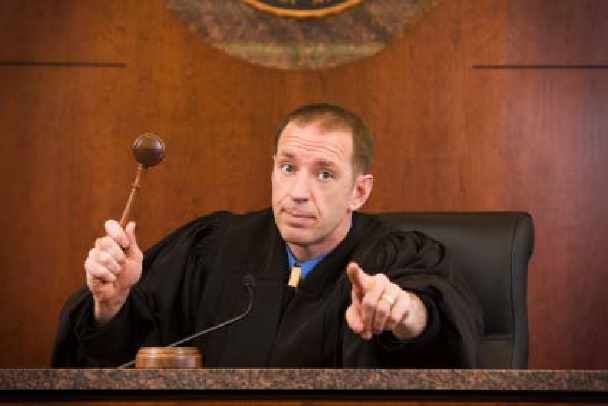 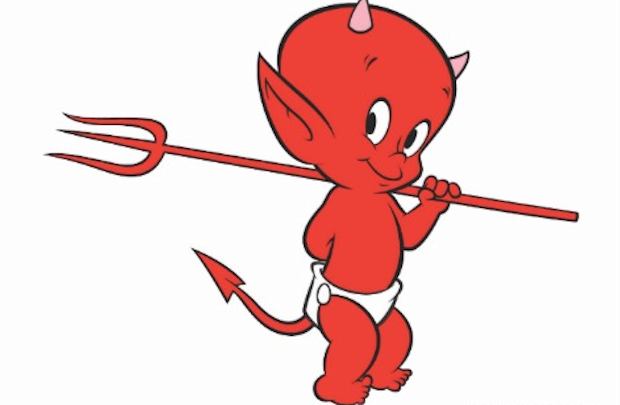 Random bit b
K  Gen(1n)
c  EncK(mb)
c
b’
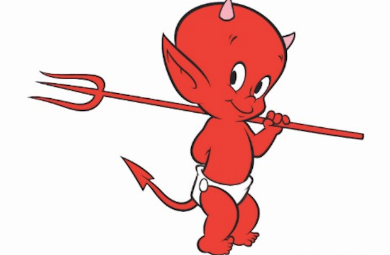 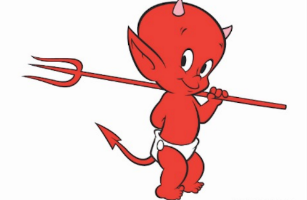 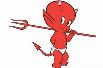 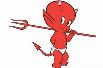 24
Adversarial Indistinguishability Experiment
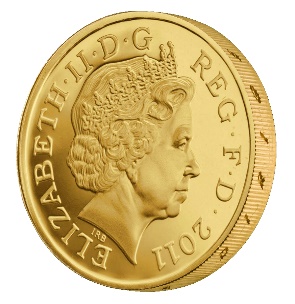 m0, m1
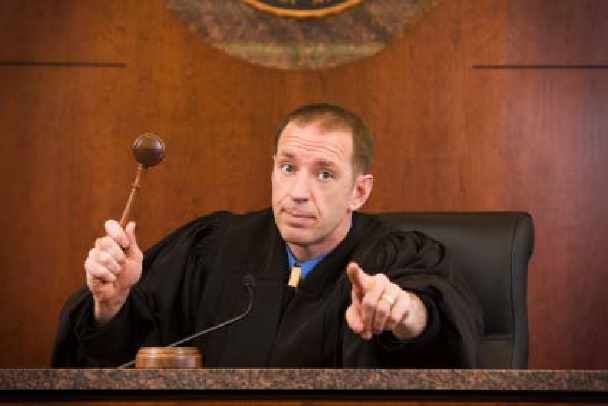 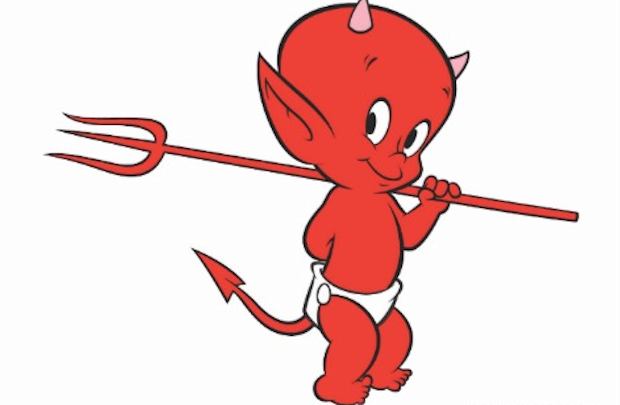 Random bit b
K = Gen(1n)
c = EncK(mb)
c
b’
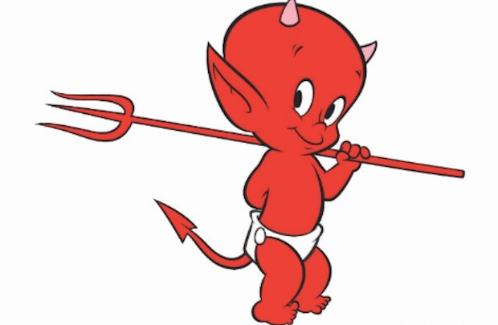 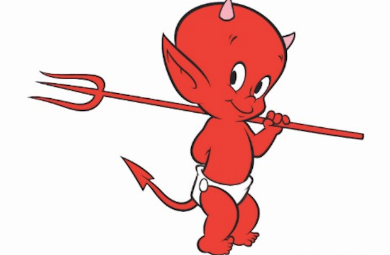 25
EAV-Secure
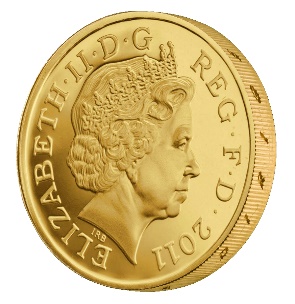 m0, m1
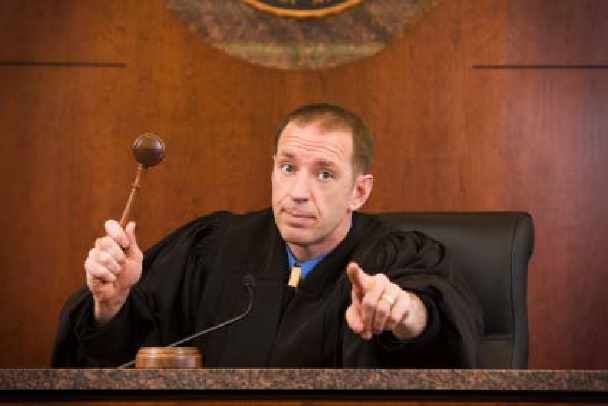 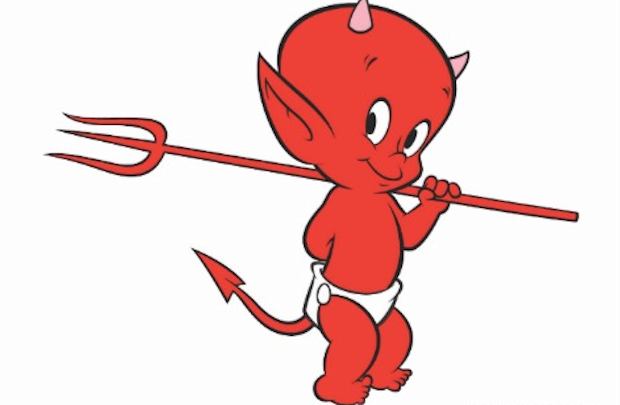 Random bit b
K  Gen(1n)
c  EncK(mb)
c
b’
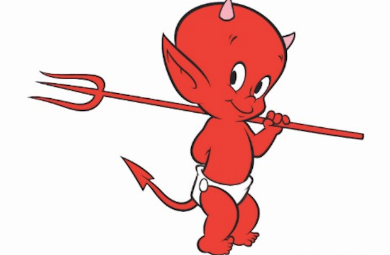 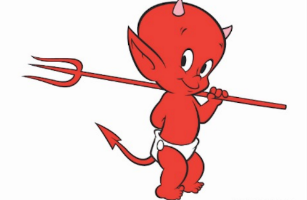 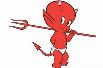 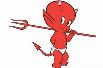 26
EAV-Secure (Equivalent)
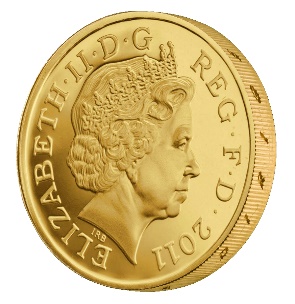 m0, m1
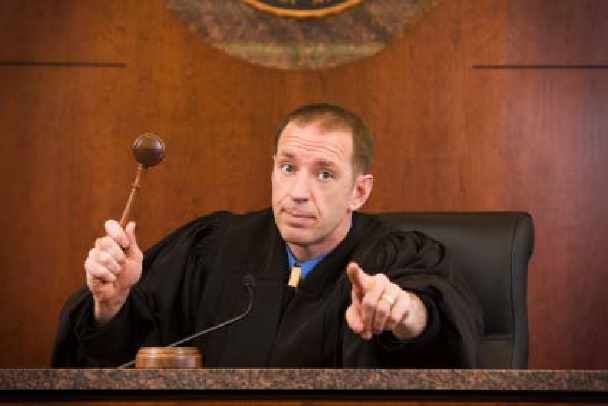 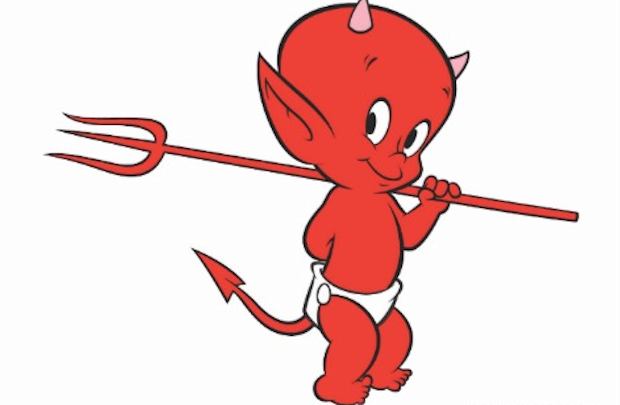 Random bit b
K  Gen(1n)
c  EncK(mb)
c
b’
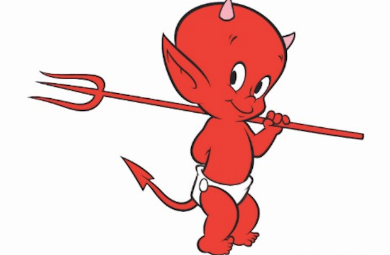 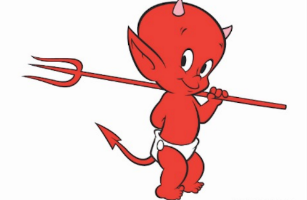 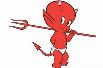 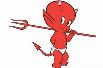 27
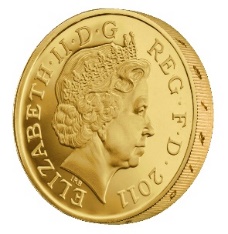 m0, m1
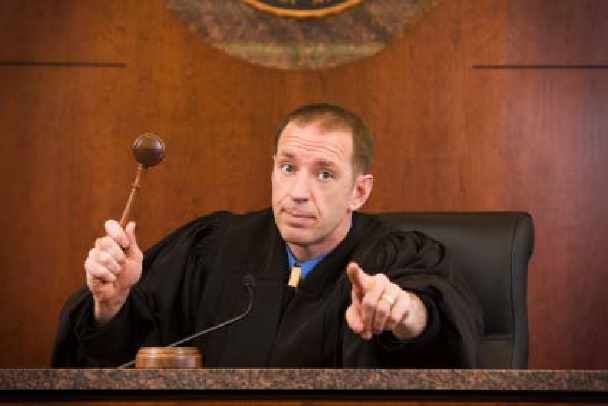 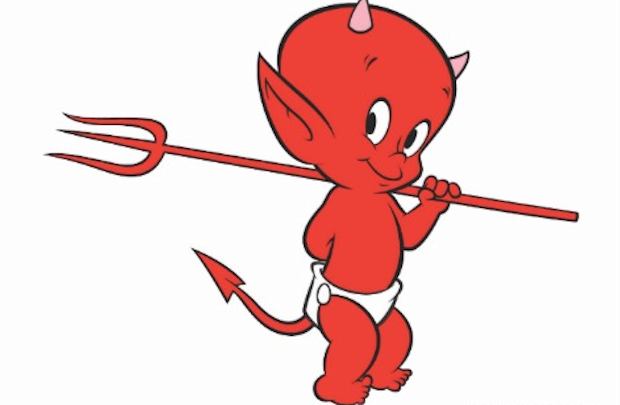 Random bit b
K  Gen(1n)
c = EncK(mb)
c
b’
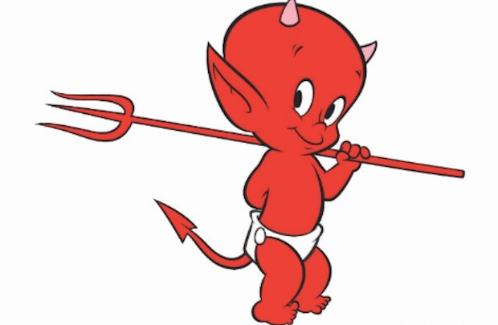 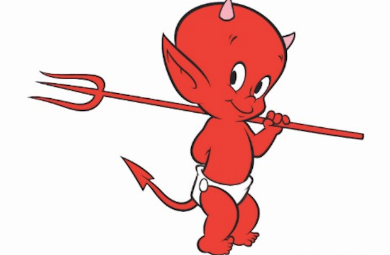 28
Aside: Message and Ciphertext Length
In the previous game we typically require that |m0|=|m1|. Why?

It is impossible to support arbitrary length messages while hiding all information about plaintext length

Limitation: When could message length be sensitive?
Numeric data (5 figure vs 6 figure salary)
Database Searches: number of records returned can reveal information about the query
Compressed Data: Short compressed string indicates that original plaintext has a lot of redundancy (e.g., CRIME attack on session cookies in HTTPS)
29
Implications of Indistinguishability
ith bit of message
30
Semantic Security
31
A’ doesn’t even get to see an encryption of m! Just the length of m!
Semantic Security
h(m) background knowledge the attacker might have about m.
Example: 
f(m) = 1   if m > 100,000;
f(m) = 0   otherwise       .
32
Semantic Security
33
Another Interpretation of Semantic Security
34
Homework 1 Released
Due in class on Thursday, September 13th (2 weeks)

Solutions should be typeset (preferably in Latex)

You may collaborate with classmates, but you must write up your own solution and you must understand this solution

Ask clarification questions on Piazza or during office hours
35
Week 2: Topic 2: Constructing Secure Encryption Schemes
36
Recap
Sematic Security/Indistinguishable Encryptions
Concrete vs Asymptotic Security
Negligible Functions
Probabilistic Polynomial Time Algorithm
37
Recap: EAV-Secure
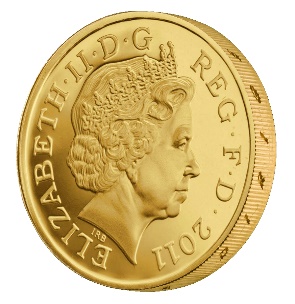 m0, m1
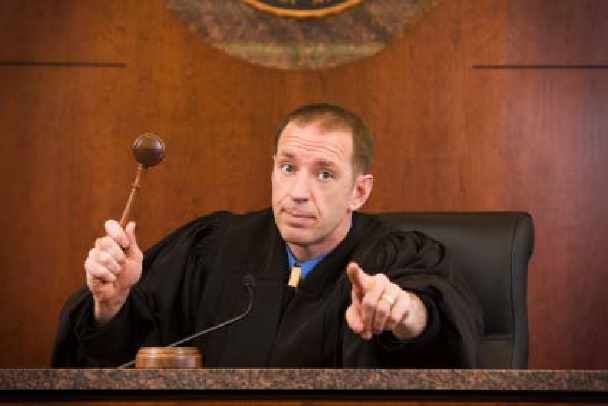 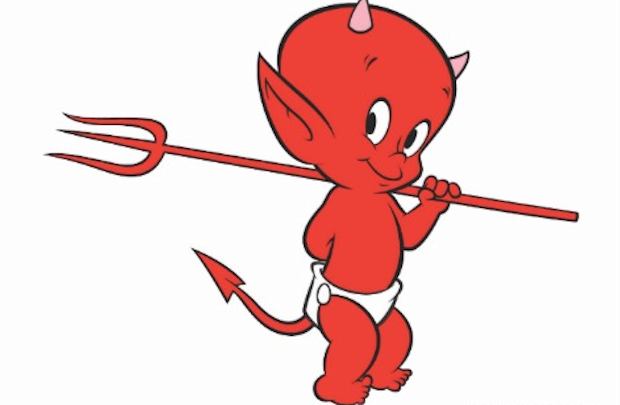 Random bit b
K  Gen(1n)
c  EncK(mb)
c
b’
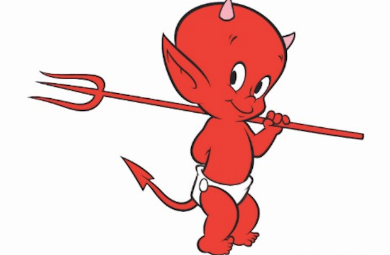 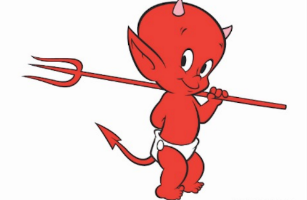 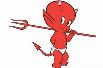 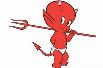 38
Semantic Security
h(m) background knowledge the attacker might have about m.
Example: 
f(m) = 1   if m > 100,000;
f(m) = 0   otherwise       .
A’ doesn’t even get to see an encryption of m! Just the length of m!
39
Another Interpretation of Semantic Security
40
New Goal
Define computational security
If you don’t understand what you want to achieve, how can you possibly know when (or if) you have achieved it?

Show how to build a symmetric encryption scheme with semantic security.

Define computational security against an attacker who sees multiple ciphertexts or attempts to modify the ciphertexts
41
Building Blocks
Pseudorandom Generators
Stream Ciphers
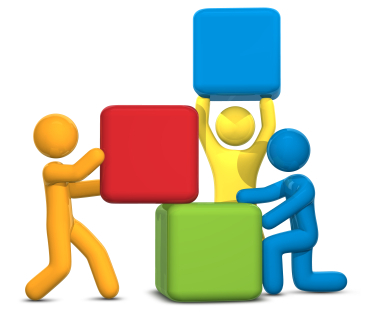 42
Pseudorandom Generator (PRG) G
43
Recap: EAV-Secure
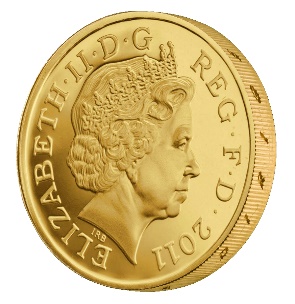 m0, m1
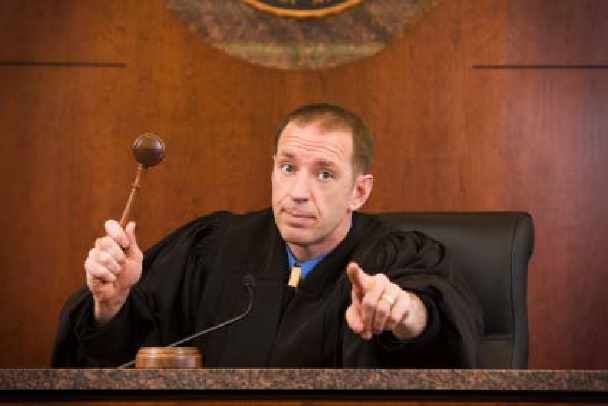 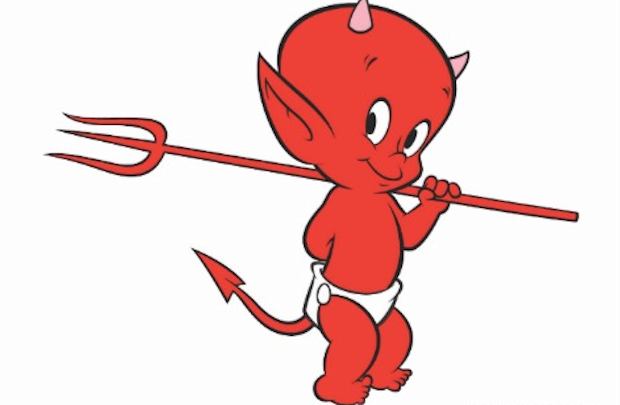 Random bit b
K  Gen(1n)
c  EncK(mb)
c
b’
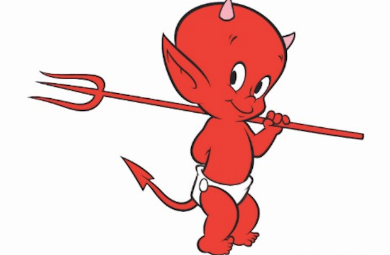 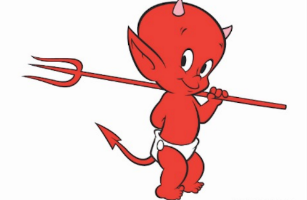 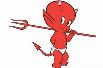 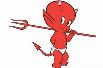 44
PRG Security as a Game
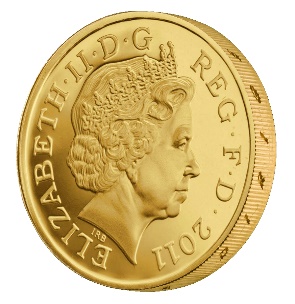 R
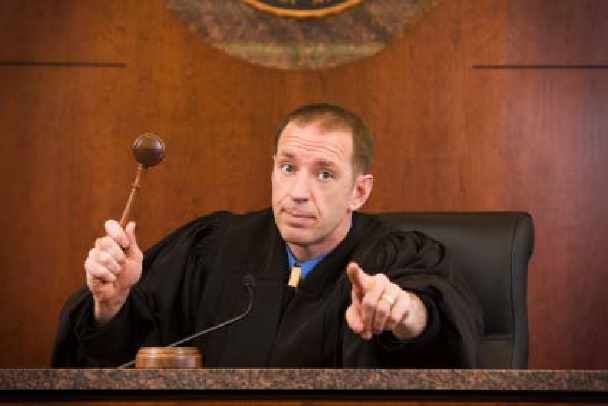 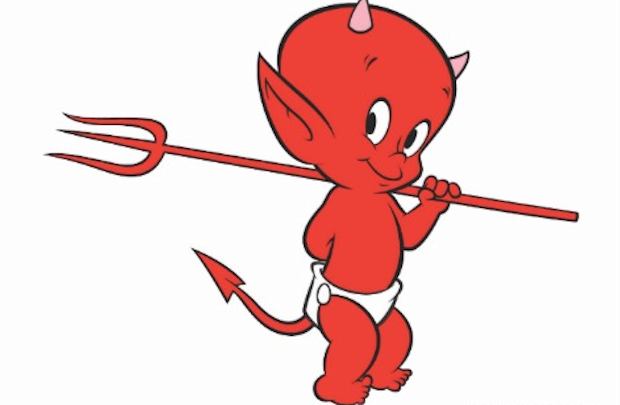 b’
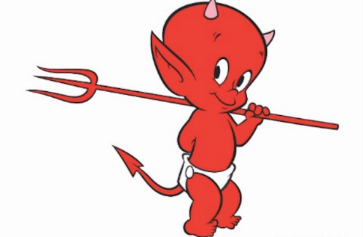 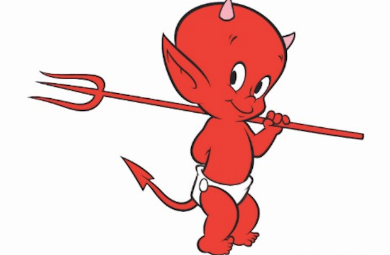 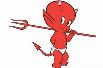 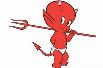 45
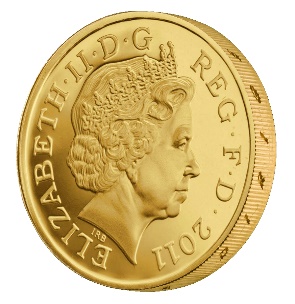 R
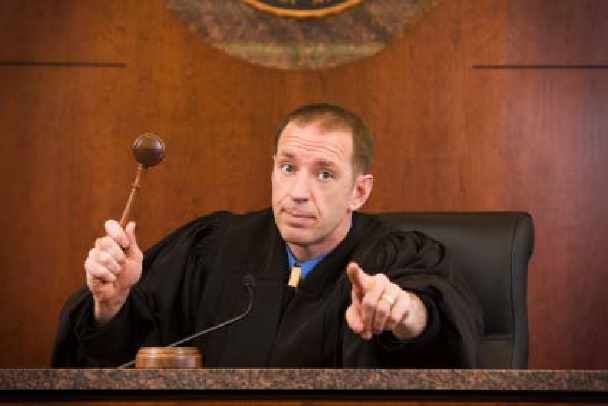 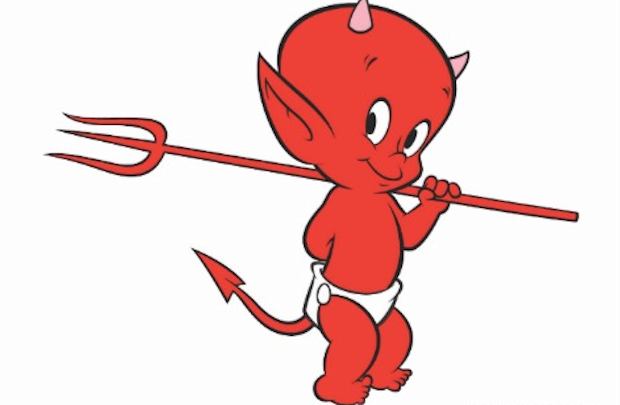 b’
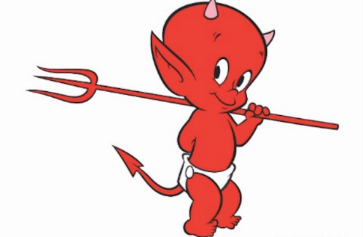 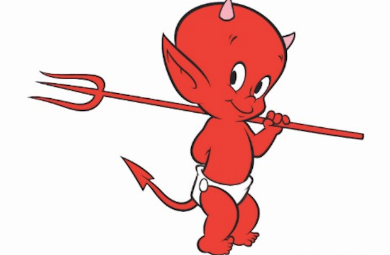 46
A Bad PRG
47
One-Time-Pads + PRGs
48
One-Time-Pads + PRGs
49
Breaking Semantic Security
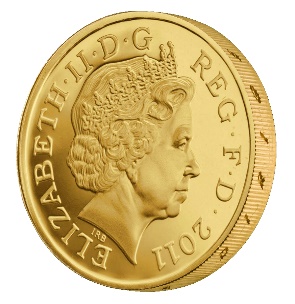 m0, m1
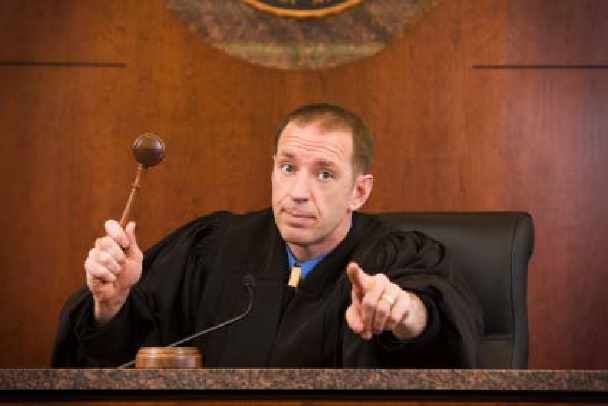 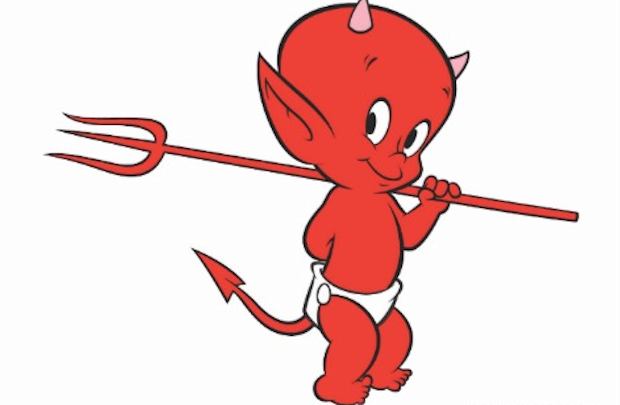 Random bit b
Random seed s
b’
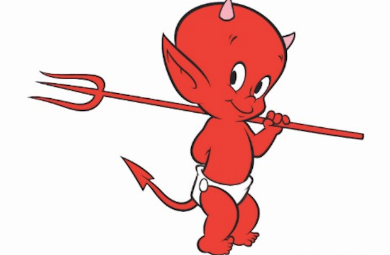 50
The Reduction
PRG Attacker
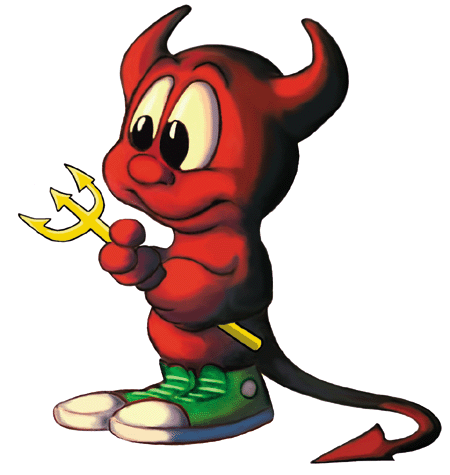 R
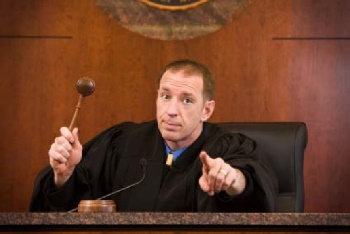 Encryption Attacker
m0, m1
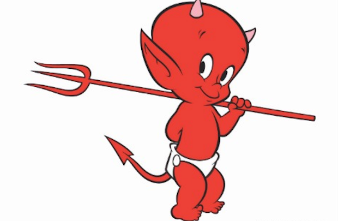 Random b’
g
b’’
g = 1     if b”=b’
      0    otherwise
51
Analysis
52
One-Time-Pads + PRGs
53
Candidate PRG
54
Stream Cipher vs PRG
55
The RC4 Stream Cipher
A proprietary cipher owned by RSA, designed by Ron Rivest in 1987. 
Became public in 1994.
Simple and effective design. 
Variable key size (typical 40 to 256 bits), 
Output unbounded number of bytes. 
Widely used (web SSL/TLS, wireless WEP). 
Extensively studied, not a completely secure PRNG when used correctly, no known attacks exist
Newer Versions: RC5 and RC6
Rijndael selected by NIST as AES in 2000
CS555
Spring 2012/Topic 5
56
The RC4 Cipher
The cipher internal state consists of 
a 256-byte array S, which contains a permutation of 0 to 255
total number of possible states is 256!  21700
two indexes: i, j
i = j = 0 
Loop
i = (i + 1) (mod 256)
j = (j + S[i]) (mod 256)
swap(S[i], S[j])
output S[S[i] + S[j]] (mod 256) 
End Loop
CS555
Spring 2012/Topic 5
57
Limitations of Current Security Definition
58
Limitations of Current Security Definition
59
Multiple Message Eavesdropping Experiment
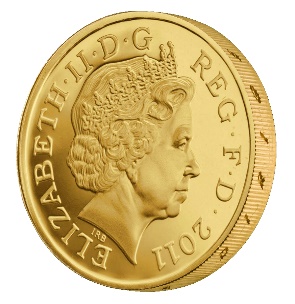 (m0,1,…,m0,t), (m1,1,…,m1,t)
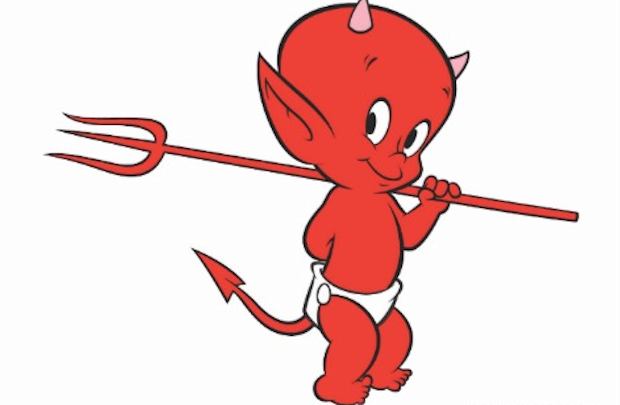 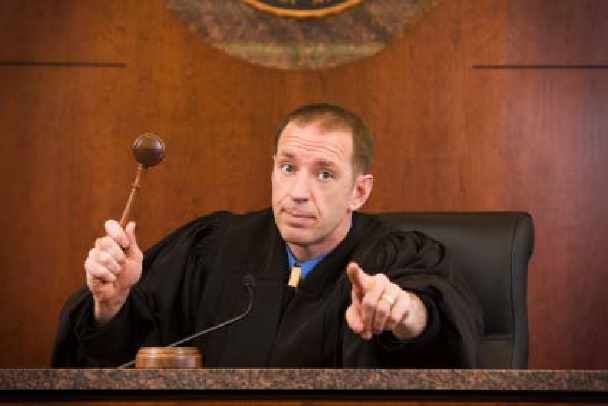 Random bit b
K = Gen(.)
ci = EncK(mb,i)
(c1,…,ct)
b’
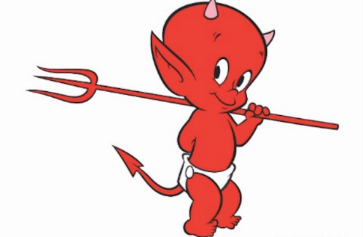 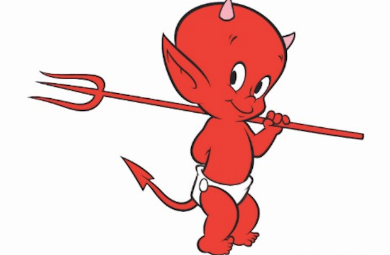 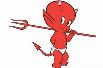 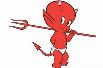 60
Multiple Message Eavesdropping Experiment
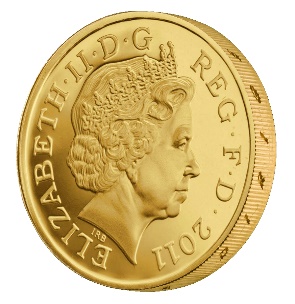 m0, m1
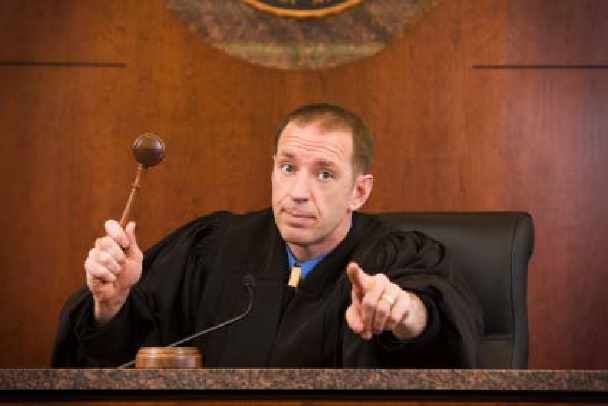 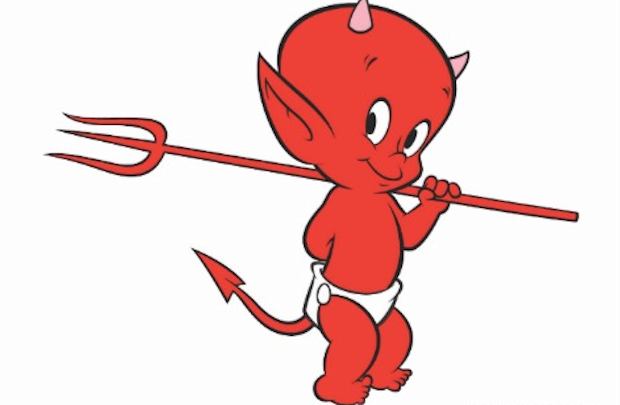 Random bit b
K = Gen(.)
c = EncK(mb)
c
b’
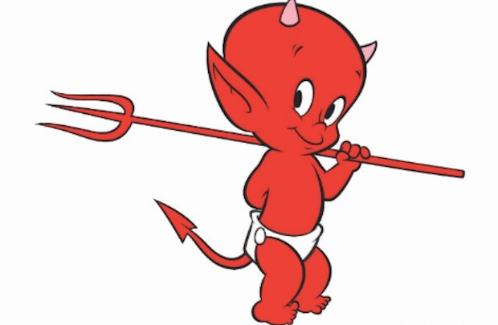 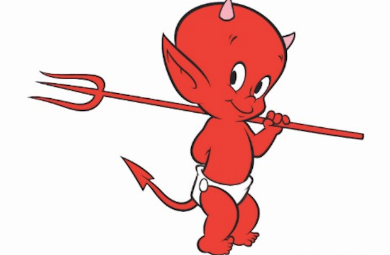 61
Multiple vs Single Encryptions
62
Example
63
Multiple Message Eavesdropping Attack
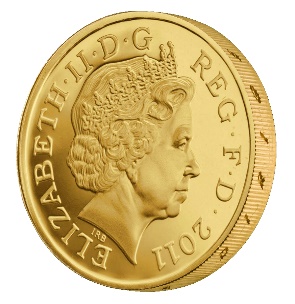 m0=(0ℓ(𝑛), 0ℓ(𝑛)), m1=(0ℓ(𝑛), 1ℓ(𝑛))
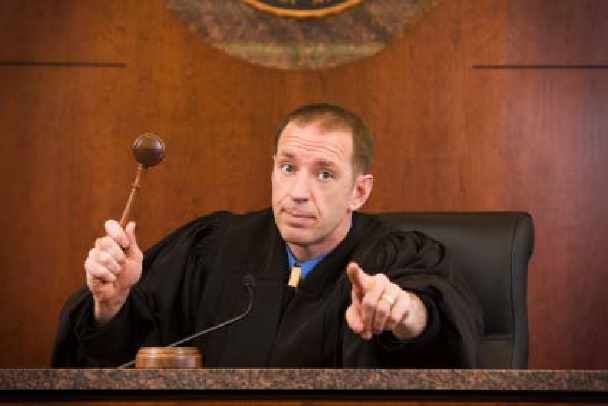 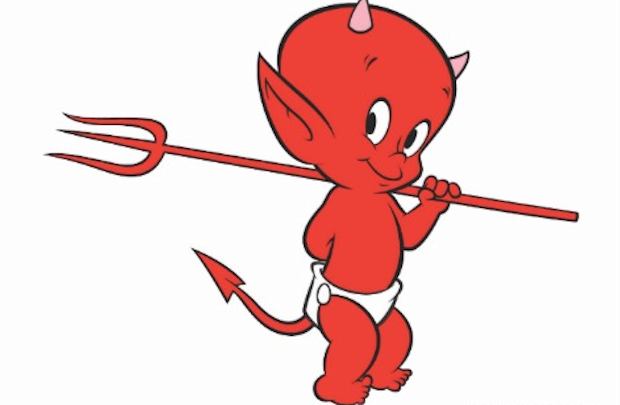 Random bit b
s  Gen(1n)
ci = EncK(mb,i)
b’
64
Did We Cheat?
65
Multiple Message Eavesdropping
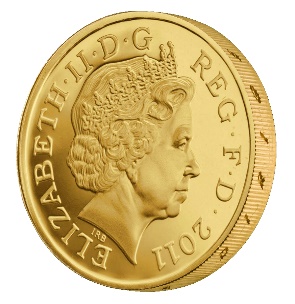 m0=(0ℓ(𝑛), 0ℓ(𝑛)), m1=(0ℓ(𝑛), 1ℓ(𝑛))
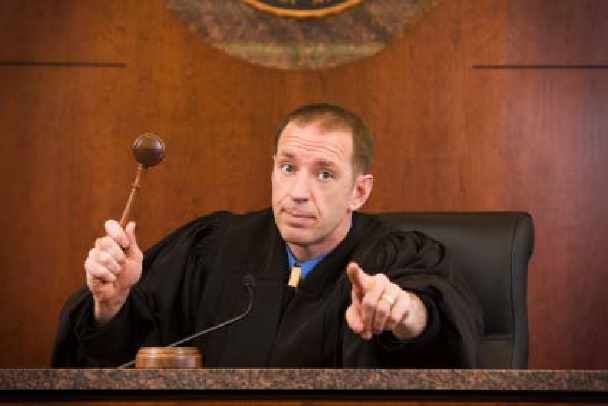 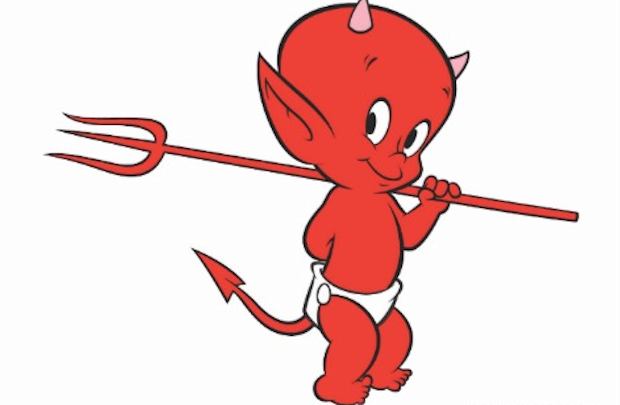 Random bit b
s  Gen(1n)
ci = EncK(mb,i)
b’
66
Where to go from here?
Option 1: Weaken the security definition so that attacker cannot request two encryptions of the same message.
Undesirable! 
Example: Dataset in which many people have the last name “Smith”
We will actually want to strengthen the definition later…

Option 2: Consider randomized encryption algorithms
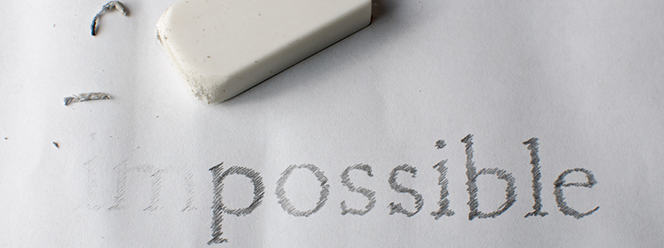 67
Week 2: Topic 3: CPA-Security
68
Homework 1 Released
Due in class on Friday, February 3rd (2 weeks)

Solutions should be typeset (preferably in Latex)

You may collaborate with classmates, but you must write up your own solution and you must understand this solution

One question covers PRFs which we will cover early next week.

Clarification questions: spring-2017-cs-55500-wng@lists.purdue.edu
69
Recap
Sematic Security/Indistinguishable Encryptions against eavesdropping attacker with one ciphertext
Pseudorandom Number Generators

Today’s Goal: Multiple Message Security and CPA-Security.
Build CPA-secure encryption scheme
70
Chosen-Plaintext Attacks
Model ability of adversary to control or influence what the honest parties encrypt.

During World War 2 the British placed mines at specific locations, knowing that the Germans, upon finding the mines, would encrypt the location and send them back to headquarters. The encrypted messages helped cryptanalysts at Bletchley Park to break the German encryption scheme.
71
[Speaker Notes: Batle of Midway. In May 1942, US Navy cryptanal]
Chosen-Plaintext Attacks
Model ability of adversary to control or influence what the honest parties encrypt.

Battle of Midway (WWII). US Navy cryptanalysts intercept and encrypted message which they are able to partially decode (May 1942).
The message stated that the Japanese were planning an attack on AF?
Cryptanalysts could not decode ciphertext fragment AF.
Best Guess: AF = “Midway Island.”
72
[Speaker Notes: Batle of Midway. In May 1942, US Navy cryptanal]
Battle of Midway (WWII).
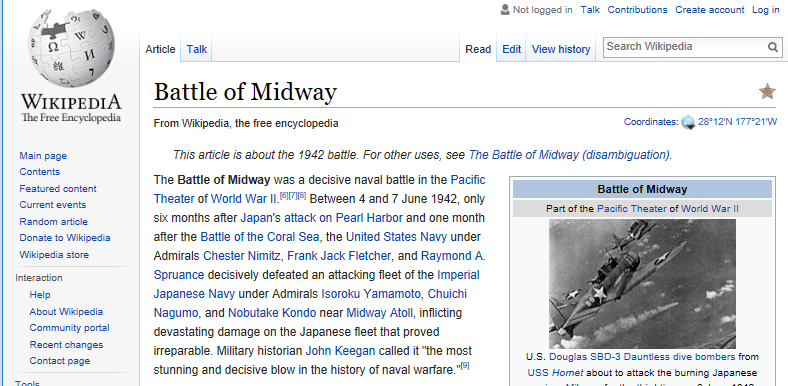 US Navy cryptanalysts intercept and encrypted message which they are able to partially decode (May 1942).
Message stated that the Japanese were planning a surpise attack on “AF”
Cryptanalysts could not decode ciphertext fragment AF.
Best Guess: AF = “Midway Island.”
Washington believed Midway couldn’t possibly be the target.
Cryptanalysts then told forces at Midway to send a fake message “freshwater supplies low”
The Japanese intercepted and transmitted an encrypted message stating that “AF is low on water.”
73
[Speaker Notes: Batle of Midway. In May 1942, US Navy cryptanal]
Battle of Midway (WWII).
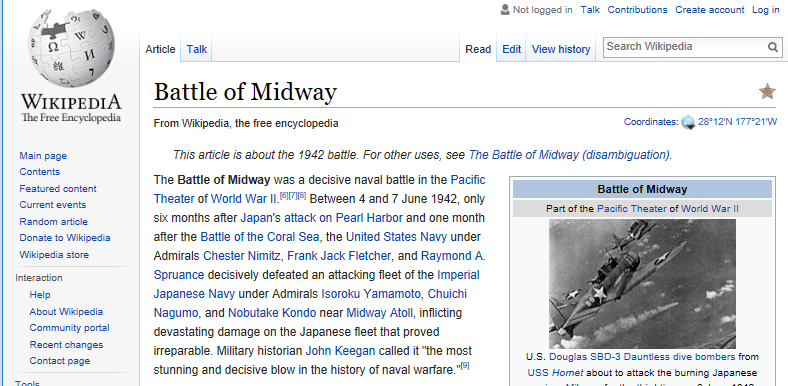 US Navy cryptanalysts intercept and encrypted message which they are able to partially decode (May 1942).
Message stated that the Japanese were planning a surpise attack on “AF”
Cryptanalysts could not decode ciphertext fragment AF.
Best Guess: AF = “Midway Island.”
Washington believed Midway couldn’t possibly be the target.
Cryptanalysts then told forces at Midway to send a fake message “freshwater supplies low”
The Japanese intercepted and transmitted an encrypted message stating that “AF is low on water.”
74
Multiple Message Security and CPA-Attacks
Multiple Message Security  
Attacker must select all messages at the same time.
Significant Limitation!
In the WWII attacks cryptanalysts selected the message adaptively 
Selected message(s) to encrypt after observing target ciphertext
75
CPA-Security (Single Message)
m0,m1
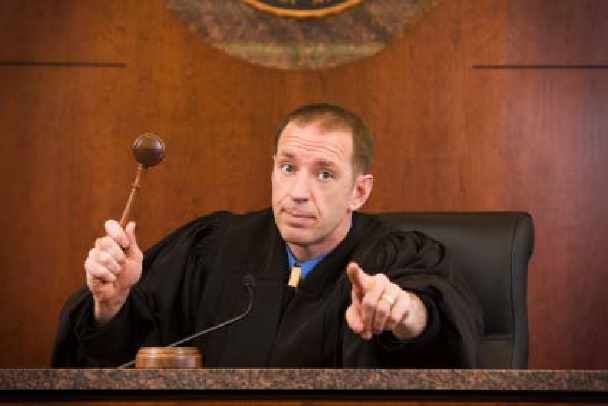 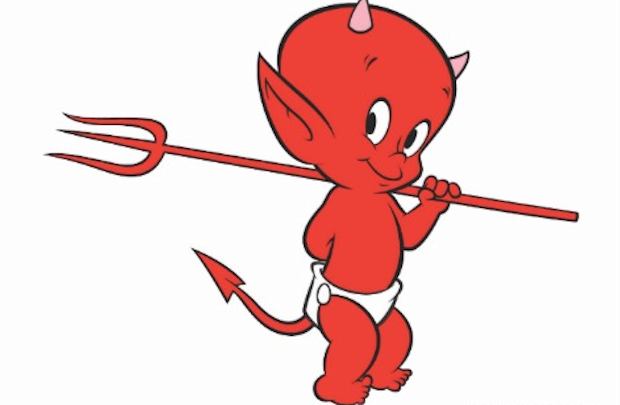 c = EncK(mb)
m2
c2 = EncK(m2)
m3
c3 = EncK(m3)
…
b’
Random bit b
K  Gen(1n)
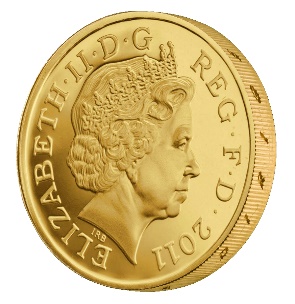 76
CPA-Security (Single Message)
m0,m1
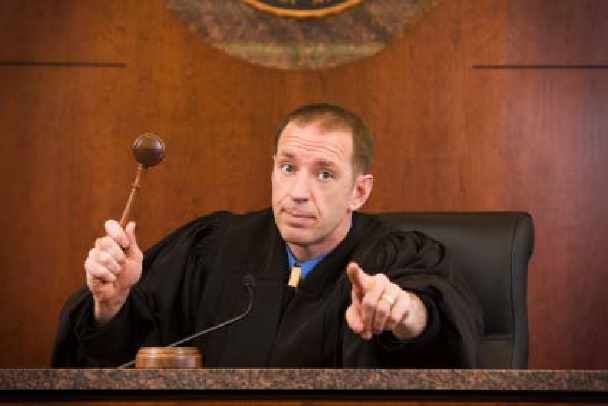 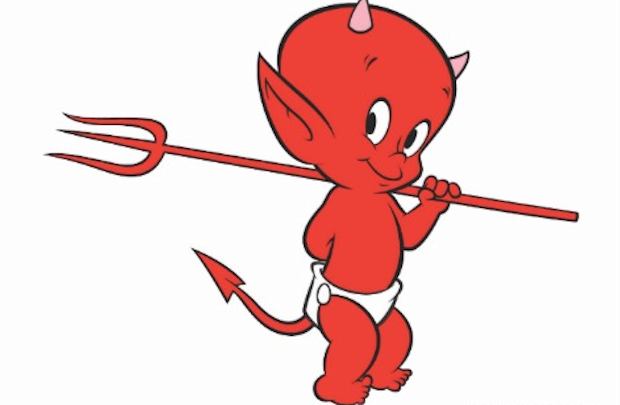 c = EncK(mb)
m2
c2 = EncK(m2)
m3
c3 = EncK(m3)
…
b’
Random bit b
K = Gen(.)
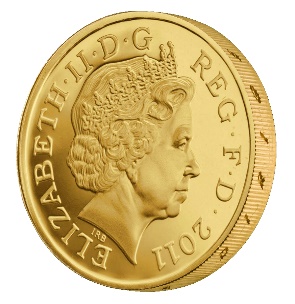 77
CPA-Security (Multiple Messages)
m0,1,m1,1
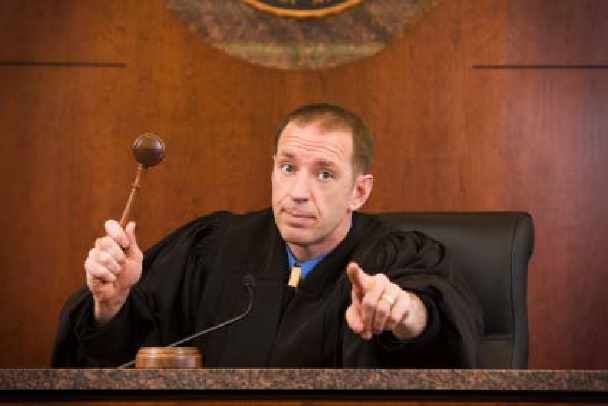 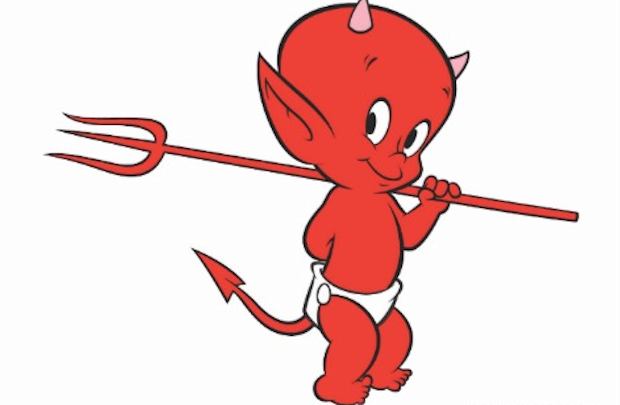 c1 = EncK(mb,1)
m0,2,m1,2
c2 = EncK(mb,2)
m0,3,m1,3
c3 = EncK(mb,3)
…
b’
Random bit b
K  Gen(1n)
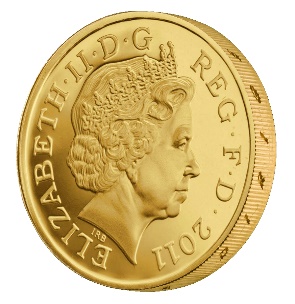 78
CPA-Security (Multiple Messages)
m0,1,m1,1
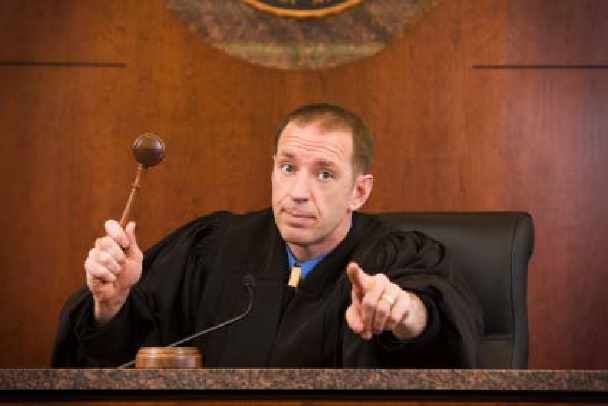 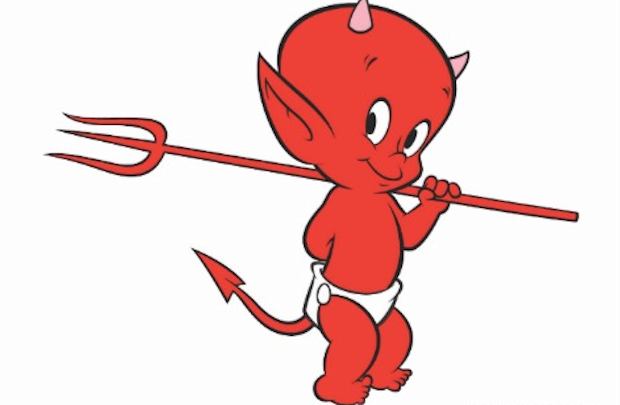 c1 = EncK(mb,1)
m0,2,m1,2
Challenge: Find concrete version of security definition.
c2 = EncK(mb,2)
m0,3,m1,3
c3 = EncK(mb,3)
…
b’
Random bit b
K  Gen(1n)
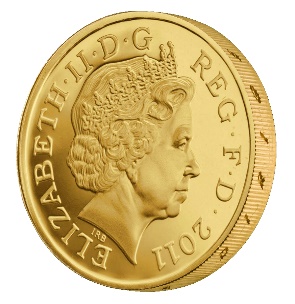 79
CPA-Security
80
CPA-Security
CPA-security vs Multiple Message Encryption
CPA-security is stronger guarantee
Attacker can select messages adaptively
CPA-security: minimal security notion for a modern cryptosystem

Limitations of CPA-Security: Does not model and adversary who
Attempts to modify messages
Can get honest party to (partially) decrypt some messages
81
CPA-Security and Message Length
82
Security Reduction
Step 1: Assume for contraction that we have a PPT attacker A that breaks CPA-Security.
Step 2: Construct a PPT distinguisher D which breaks PRF security.
83
Next Week
Read Katz and Lindell 3.5-3.7
Constructing CPA-Security with Pseudorandom Functions
Block Cipher Modes of Operation
CCA-Security (Chosen Ciphertext Attacks)
84
An Important Remark on Randomness
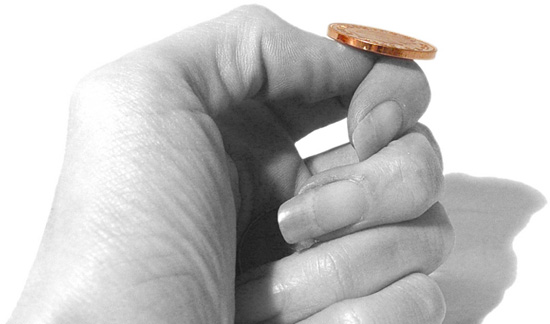 In our analysis we have made (and will
continue to make) a key assumption:
We have access to  true “randomness” 
to generate a secret key K  (e.g. OTP)

Independent Random Bits 
Unbiased Coin flips
Radioactive decay?
85
In Practice
Hard to flip thousands/millions of coins

Mouse-movements/keys
Uniform bits?
Independent bits?

Use Randomness Extractors 
As long as input has high entropy, we can extract (almost) uniform/independent bits
Hot research topic in theory
86
In Practice
Hard to flip thousands/millions of coins

Mouse-movements/keys

Customized Randomness Chip?
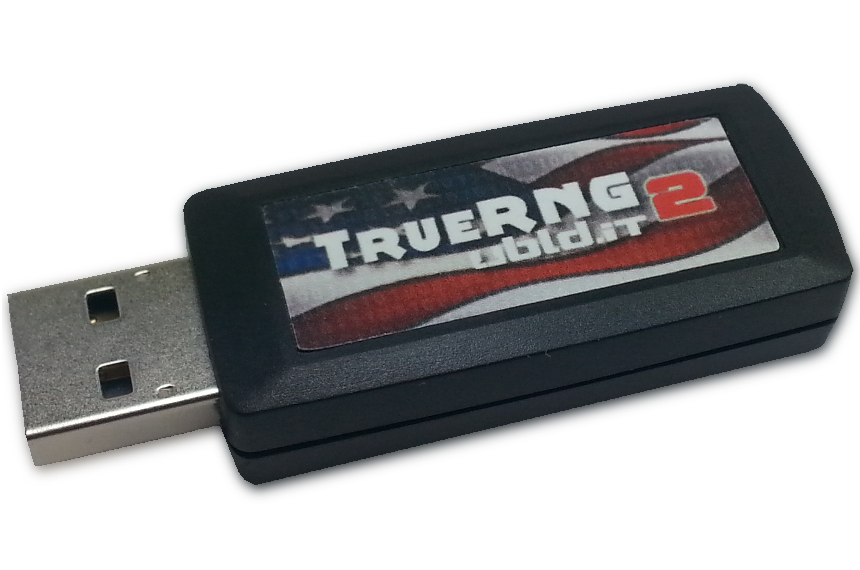 87
Caveat: Don’t do this!
Rand() in C stdlib.h is no good for cryptographic applications

Source of many real 
world flaws
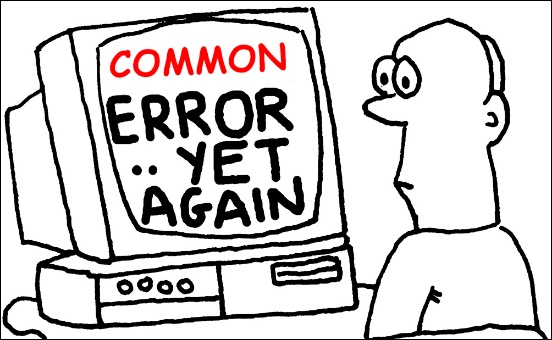 88